Fig. 4. Feldspar compositions in the albite-rich part of the feldspar ternary. LAB, labradorite; AND, andesine; OLIG, ...
J Petrology, Volume 39, Issue 5, May 1998, Pages 905–936, https://doi.org/10.1093/petroj/39.5.905
The content of this slide may be subject to copyright: please see the slide notes for details.
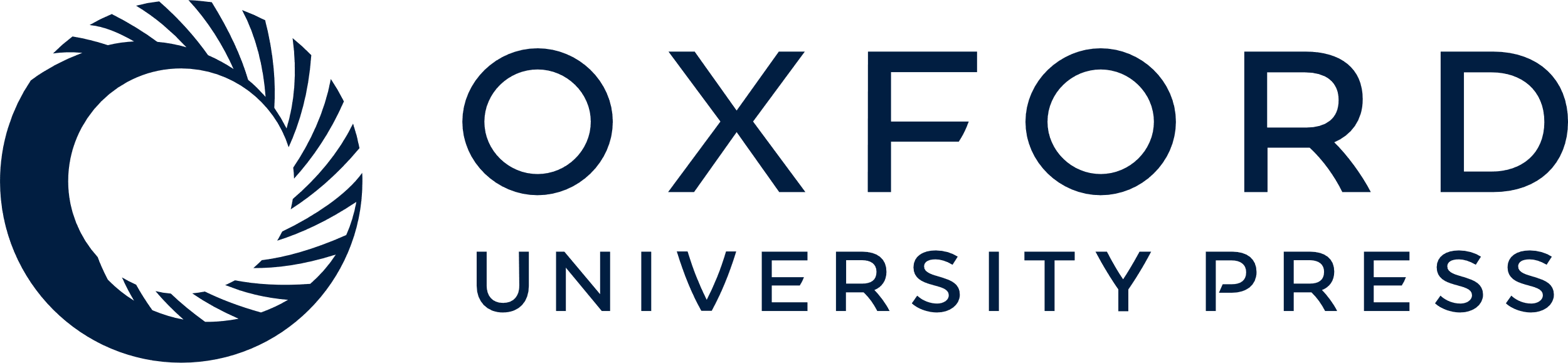 [Speaker Notes: Fig. 4. Feldspar compositions in the albite-rich part of the feldspar ternary. LAB, labradorite; AND, andesine; OLIG, oligoclase; ANOR, anorthoclase; SAN, sanidine. (a) Pico Viejo series; shaded field shows the compositions of phenocryst cores. (b) Pico Teide series; high-Or and low-Or trends should be noted. Shaded field shows the compositions of PVS phenocryst cores for comparison.


Unless provided in the caption above, the following copyright applies to the content of this slide: © Oxford University Press 1998]